Výnosy
Výnosy
Realizované výkony vyjadrené v peniazoch
Výnosy posudzujeme:
Z hľadiska podniku ako celku – predstavujú zvýšenie majetku podniku
Z vnútroorganizačného hľadiska – vznikajú pri realizácii  výkonov vo vnútri podniku  (výnosy z odovzdania)
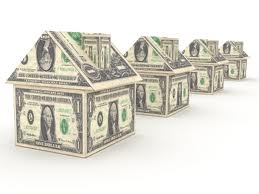 Výnosy podľa vzniku
Časové rozlíšenie výnosov
Výnosy účtujeme v tom období, s ktorým súvisia
Výnosy bežného obdobia (r. 2015)
Výnosy budúcich období (r. 2016)
Vecné rozlíšenie výnosov
Len výnosy, ktoré vecne súvisia s podnikaním
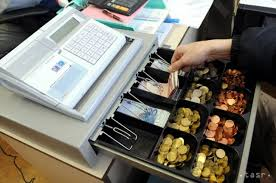 Členenie výnosov podľa druhov
Tržby za vlastné výkony a tovar
Tržby zo zmeny stavu vnútroorganizačných zásob
Výnosy z aktivovania výkonov vlastnej činnosti
Iné výnosy z hospodárskej činnosti
Finančné výnosy
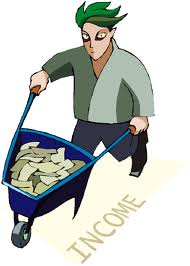 Výnosy podľa spôsobu realizácie výkonov
Tržby 
Vnútroorganizačné výnosy
Ostatné výnosy
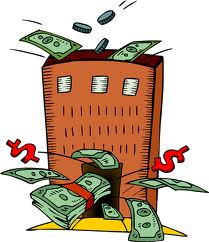 Výnosy podľa charakteru činnosti
Výnosy z hospodárskej činnosti (tržby)
Výnosy z finančnej činnosti (prijaté úroky, kurzové zisky)
Zvyšovanie výnosov
Zvýšenie ceny výrobkov alebo služieb
Zvýšenie predaného množstva  pomocou rôznych marketingových nástrojov
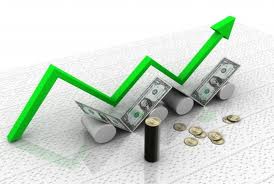 Ďakujem za pozornosť.